2019 Uku - Chord - how to read
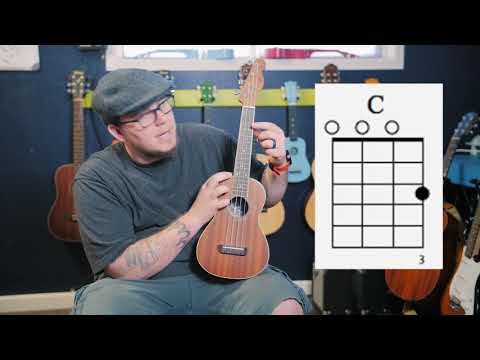 [Speaker Notes: https://www.youtube.com/watch?v=AlncLO5bunI]
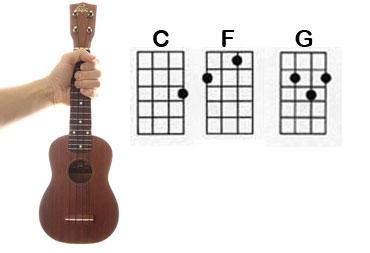 C Chord
Third finger
In the Third Fret 
On the String closest to our toes (A String)
3
C
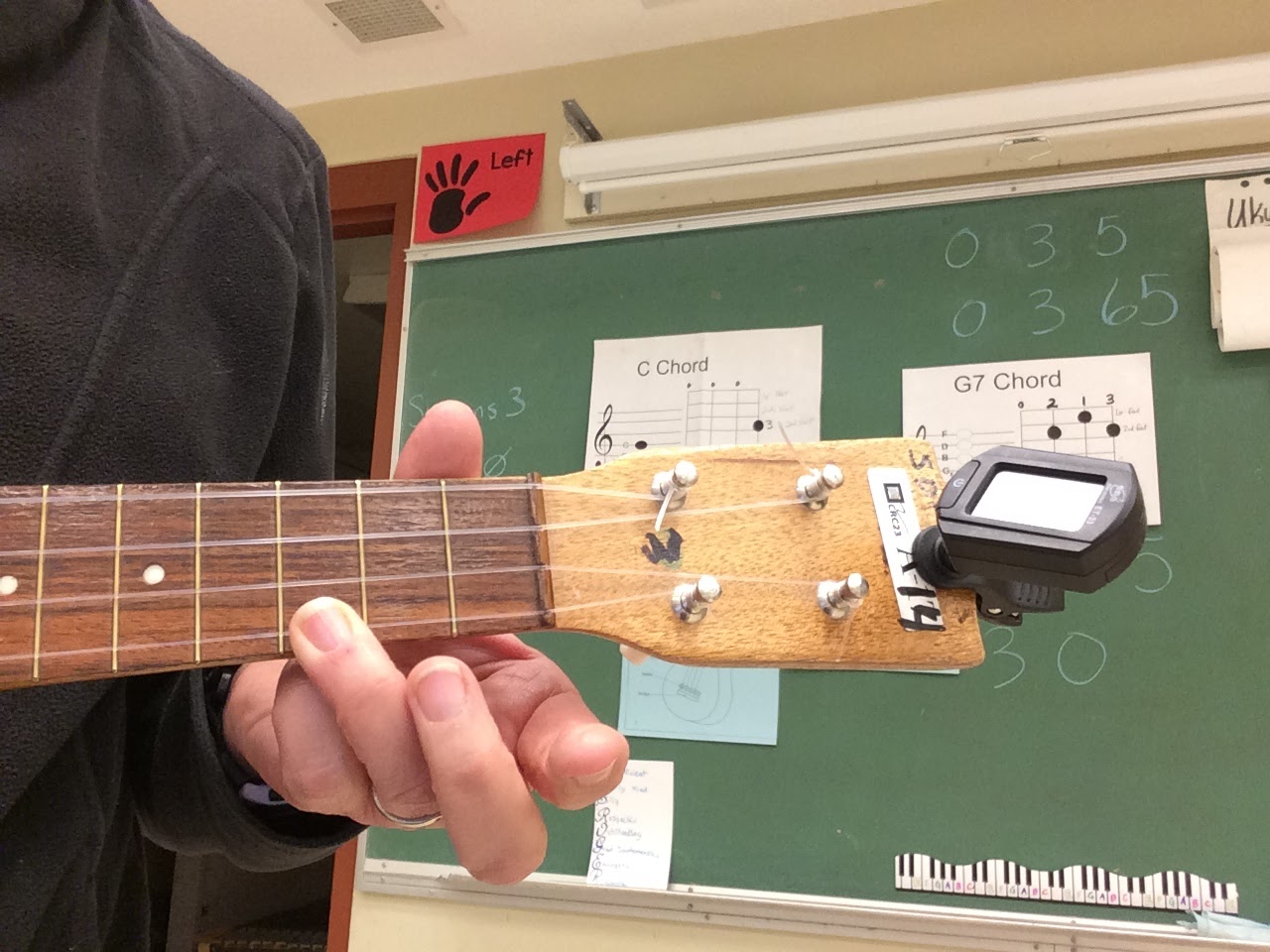 F Chord
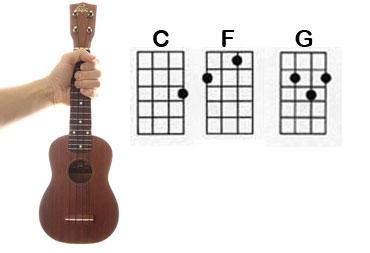 2
1
1st finger
In the 1st Fret 
On the String second from the bottom (E String)
2nd finger
In the 2nd Fret 
On the top string (G String)
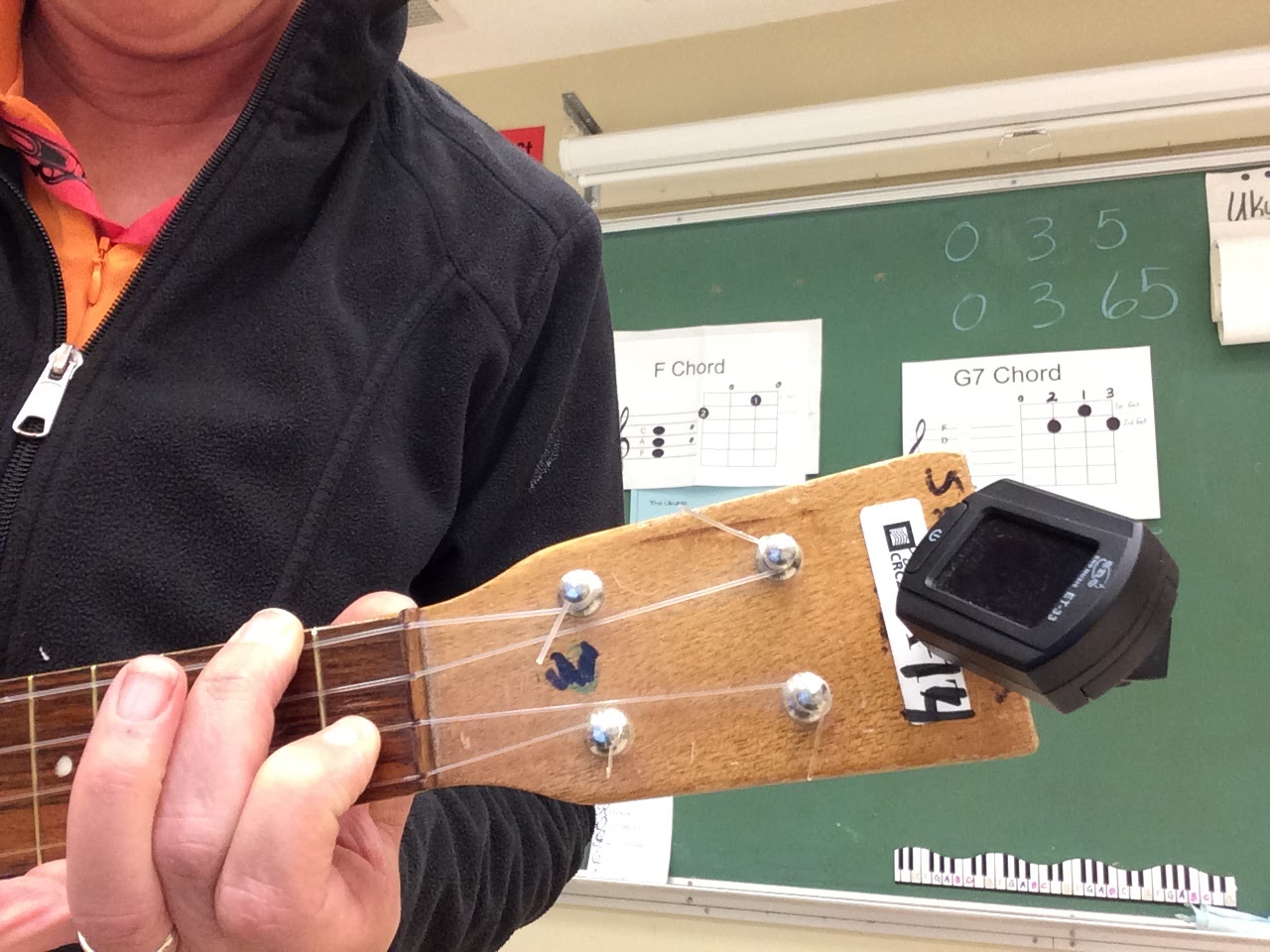 F
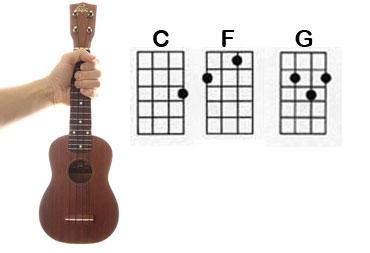 G Chord
1
3
2
1st finger
In the 2nd Fret 
On the String second from the top (C String)
3rd finger
In the 3rd Fret 
On the string second from the bottom (E String)
2nd finger
In the 2nd Fret 
On the bottom string (A String)
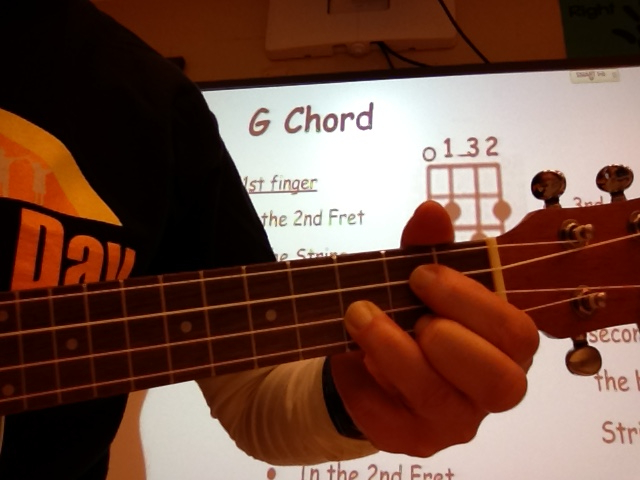 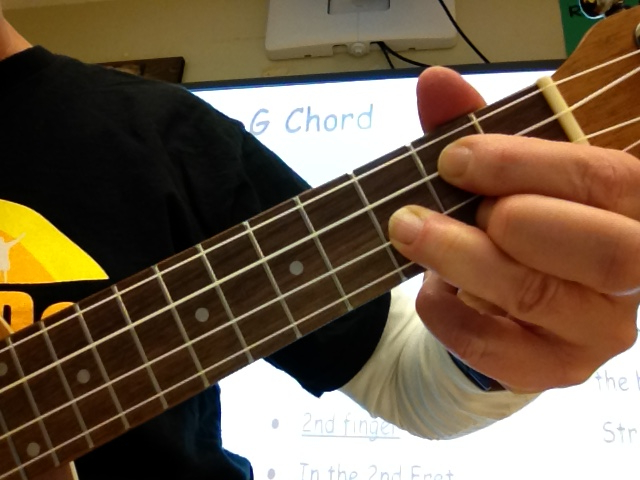